Toy Group
Animal Science 2- Small Animals
Toy Group
So-named because of their small size, and is most often used as house pets and companions
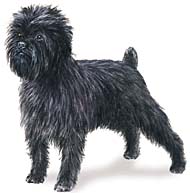 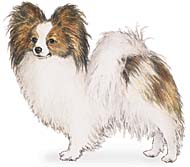 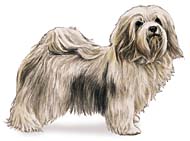 Havanese
Papillon
Affenpinscher
Chihuahua
Named for the state of Chihuahua, Mexico, it is the smallest breed of dog in the world and the oldest breed on the American continent
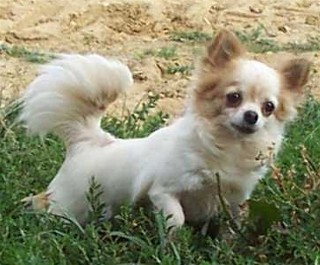 http://www.chiots-france.com/Trouver-votre-chiot/Des-Animaux-Stars-Chihuahua-1.jpg
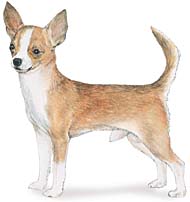 Chihuahua
Noted as a clannish breed that does not like other breeds of dogs
These little dogs are courageous, energetic, lively, alert, and intelligent
Chihuahua
http://animal.discovery.com/tv-shows/dogs-101/videos/chihuahua.htm
Italian Greyhound
Smallest of dogs that hunt by sight, and is mainly used as a companion or pet
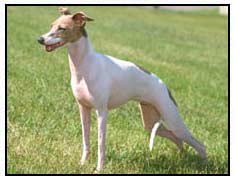 http://www.thepetprofessor.com/breeds/images/Italian-Greyhound-picture.jpg
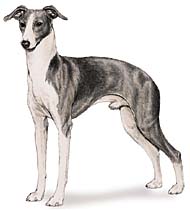 Italian Greyhound
This breed is odorless and has a short, smooth hair coat that sheds little and easy to maintain
Breed is playful and alert around friends, but wary of strangers
Affectionate dog that needs a lot of affection to thrive
Italian Greyhound
http://animal.discovery.com/tv-shows/dogs-101/videos/italian-greyhound.htm
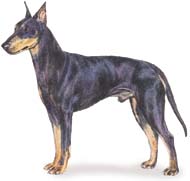 Manchester Terrier
Or Rat Terrier
Originally known for its rat and rodent hunting skills, but is primarily used today as a companion dog
Color: Jet black with rich mahogany tan markings about the face and lower legs
Manchester Terrier
No video at this time.
Pomeranian
Very intelligent dogs that love to please. 
Because of their outgoing temperaments, they can be very good family dogs with the right training.
Need lots of exercise
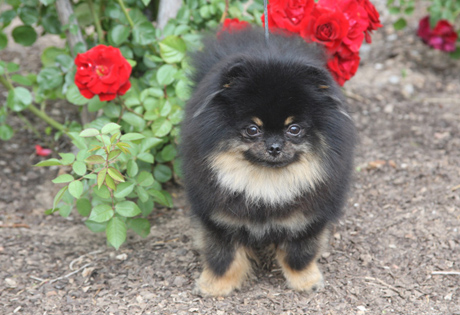 Pomeranian
http://animal.discovery.com/tv-shows/dogs-101/videos/pomeranian.htm
Pekingese
Breed from China that is extremely affectionate with its owner and that make good watchdogs or lapdogs for apartment dwellers
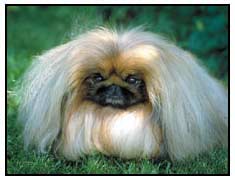 http://www.thepetprofessor.com/breeds/images/Pekingese-picture.jpg
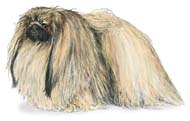 Pekingese
These little dogs are not afraid of larger adversaries and will show great courage
Require teeth care to prevent decay and frequent coat care to keep its long, fine hair well groomed
Pekingese
http://animal.discovery.com/tv-shows/dogs-101/videos/pekingese.htm
Pug
Very old breed noted for its prominent eyes; short, square muzzle; deep wrinkled forehead; and large massive head
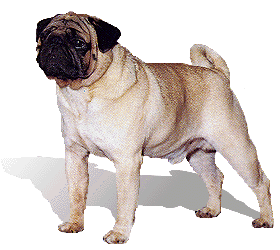 http://www.georgianindex.net/dogs/pug.gif
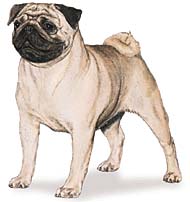 Pug
Intelligent and affectionate dogs that enjoy lots of attention
Easily trained and love children
Pug
http://animal.discovery.com/tv-shows/dogs-101/videos/pug.htm
Shih Tzu
Chinese breed with a long, flowing hair coat that requires constant care to prevent matting and knotting
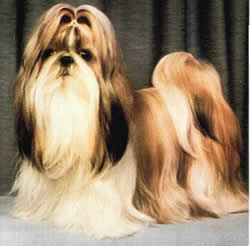 http://www.thebreedsofdogs.com/images/SHIH_TZU.jpg
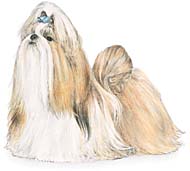 Shih Tzu
Color: Eyes and nose are rim black with any coat color
Looks like a miniature lion and has an aristocratic, arrogant carriage
Shih Tzu
http://animal.discovery.com/tv-shows/dogs-101/videos/shih-tzu.htm
Yorkshire Terrier
Originally owned by the working class and used to hunt out vermin in mills
Now owned by high society
Great family pet
Very adaptable and trainable
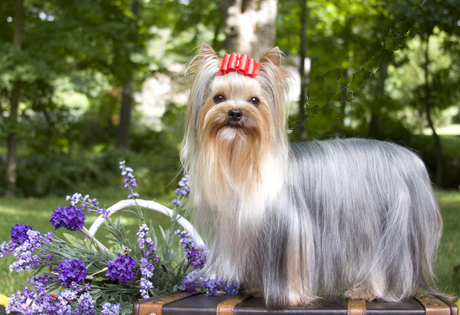 Yorkshire Terrier
http://animal.discovery.com/tv-shows/dogs-101/videos/yorkshire-terrier.htm